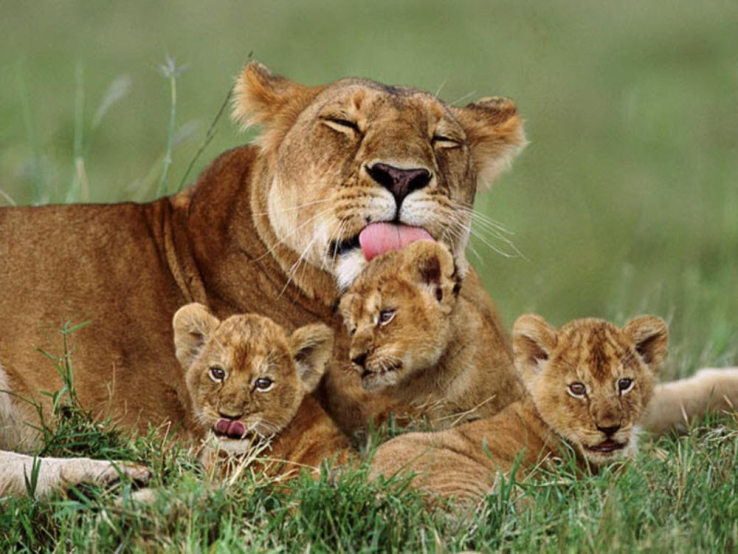 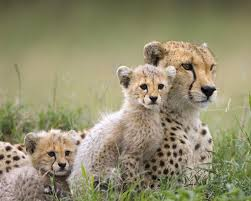 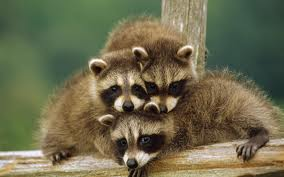 Inheritance
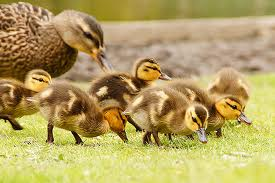 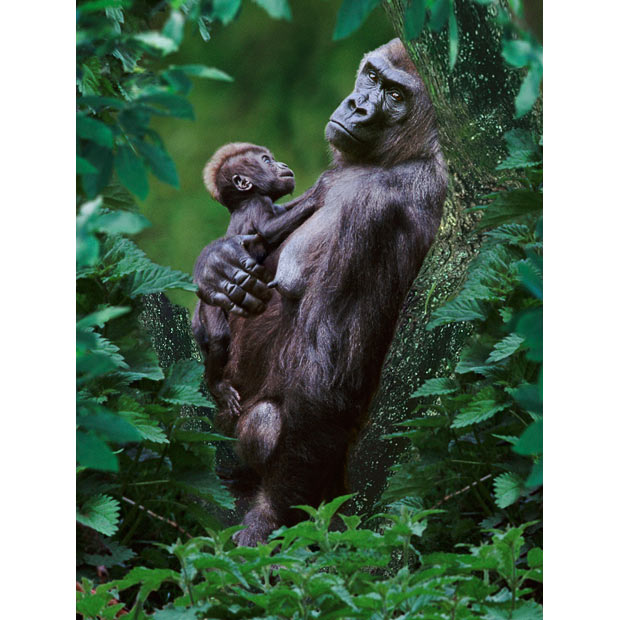 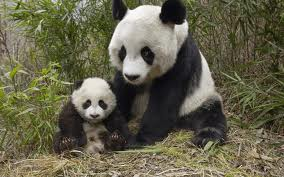 The acquisition of traits genetically transmitted from parents to offspring
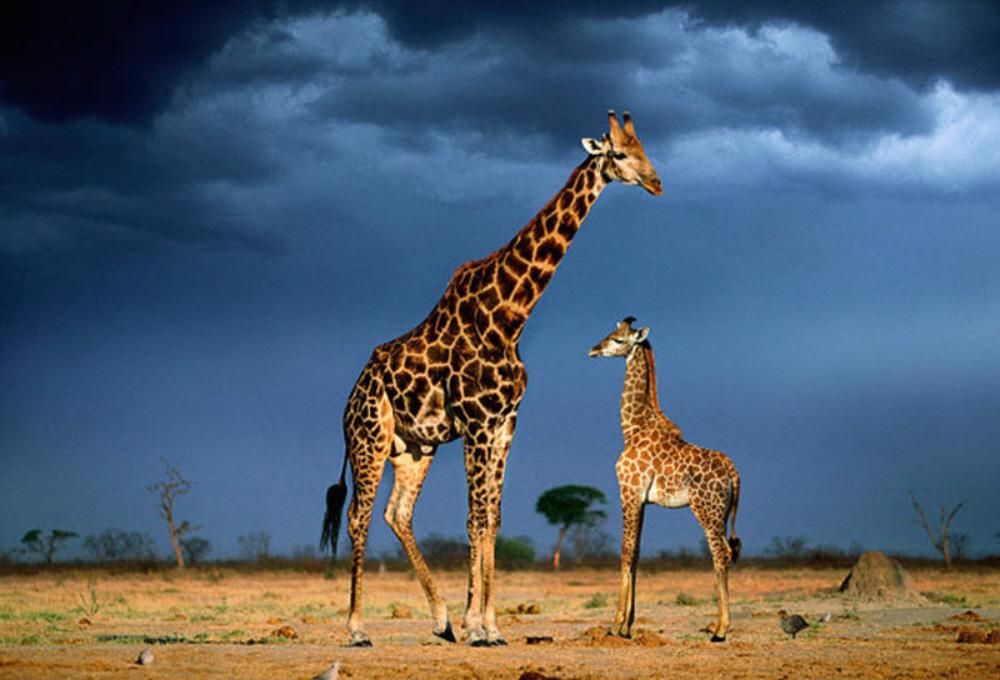 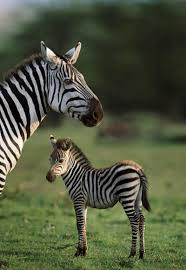 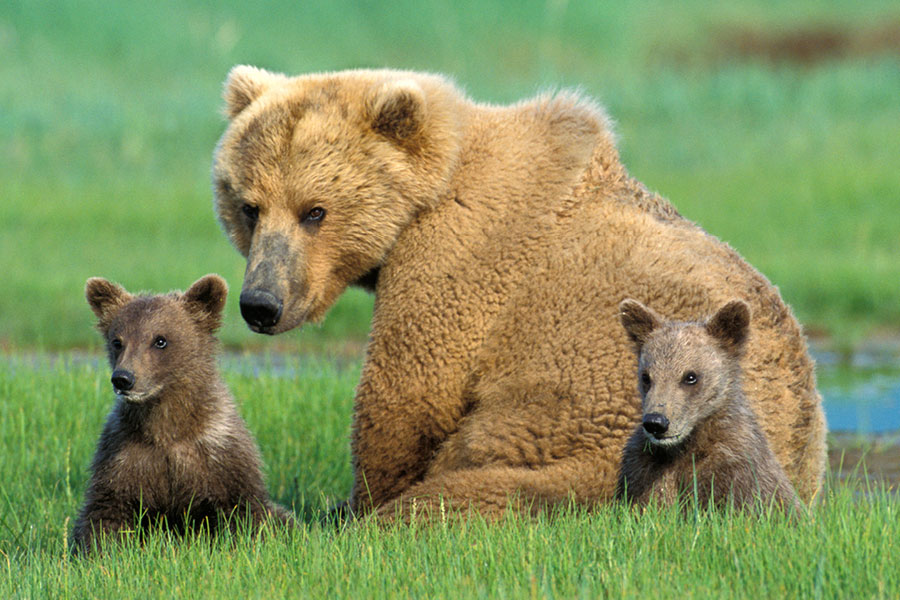 Inheritance
The next section of this unit involves understanding the different ways in which genes are passed from parents to offspring and how the genotype is expressed in the phenotype.

It is very important to remember that fertilisation is random, so when we predict offspring ratios, we are talking about likelihoods, not actual individuals.
Types of Inheritance
Monohybrid Inheritance:
Complete dominance
Co-dominance
Incomplete dominance
Lethal alleles
Multiple alleles

Dihybrid Inheritance
Important Vocab
Monohybrid – the cross between parents at a single gene locus.
Gene
Allele
Genotype
Phenotype
Dominant allele
Recessive allele
Homozygous
Heterozygous
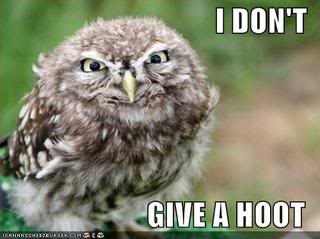 Judgy Owl wants you to know these definitions by heart.
Mendelian Genetics
The types of inheritance we are looking at are often referred to as Mendelian inheritance, after Gregor Mendel.
They refer to discontinuous variation, where single genes produce phenotypes which have discrete classes e.g. red vs. white.
In contrast, continuous variation is the result of many genes working together and produces a spectrum of phenotypes e.g. skin colour
Continuous or discontinuous?
Skin colour
Earlobe attachment
Sex
Height
Hairiness
Tongue rolling
Hitchhikers thumb
Nose width
Tooth gap
Hair colour
Puberty age
Shoe size
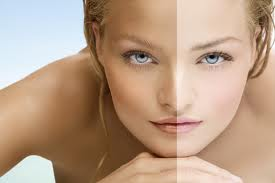 The interaction between genes and the environment is
much more obvious in continuous traits.
Mendelian Genetics
Gregor Mendel was an Austrian monk who first developed the theory of genetic inheritance from his observations of complete dominance in pea plants.
http://www.youtube.com/watch?v=GTiOETaZg4w
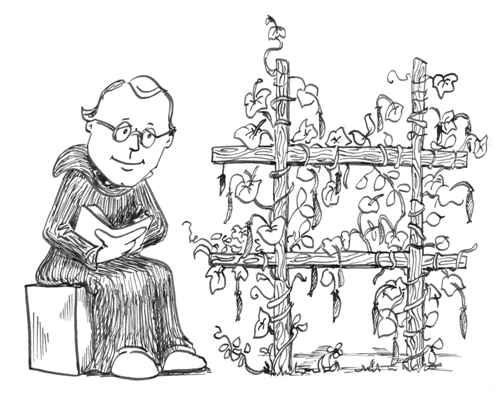 Mendelian Genetics
Pea plants show complete dominance in the following traits:
Purple vs. white flowers
Axial vs. terminal flowers
Long vs. short stems
Round vs. wrinkled seeds
Yellow vs. green seeds
Inflated vs. constricted pods
Yellow vs. green pods
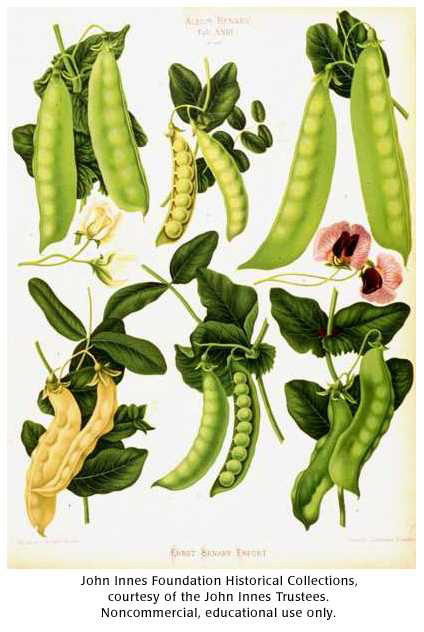 Types of Inheritance
Monohybrid Inheritance:
Complete dominance
Co-dominance
Incomplete dominance
Lethal alleles
Multiple alleles

Dihybrid Inheritance
Complete Dominance
One allele is completely dominant over the other.

Heterozygous individuals are called “carriers” because they carry a hidden allele that they do not express but may pass on to offspring.
Complete Dominance
We can predict offspring genotype and phenotype ratios using Punnett Squares.

Again, the ratios we get from our Punnett squares are a probability estimate NOT the actual exact number and order of offspring produced by every mating.
Complete Dominance
How to do a Punnett Square.
1) Choose a letter to represent the gene (something where big and little letters look quite different works best, e.g. Gg or Dd not Cc)
2) Write down which trait is expressed by the dominant and by the recessive allele beside their big or little letter. Dominant allele is big, recessive is little.
Complete Dominance
3) Decide what the genotype of each parent is and write it down.
4) Draw their gametes underneath this.
5) Put the gametes (one letter per box) around the outside of your Punnett Square.
6) Fill in the boxes.
7) Calculate the offspring genotype ratio.
8) Calculate the offspring phenotype ratio.
Complete Dominance
In rabbits, black fur is dominant over white fur. Show the cross of a heterozygous black male with a homozygous white female.
Key: 
Parents & gametes:



Offspring genotype ratio:
Offspring phenotype ratio:
B – black,  b - white
B           b
Bb          bb


Bb          bb
b


b
Bb       x       bb
B           b        b          b
1 Bb :   1 bb
1 Black : 1 White
Complete Dominance
In some cases, it is important to know the genotype of an animal.
Pure-breeding animals are homozygous for a trait.
	e.g. A cow could be pure-breeding for    	the recessive trait of horns.
	Genotype = hh
How could you tell what the genotype of a hornless bull was?
Complete Dominance
A test cross is when you breed an animal showing a dominant phenotype (with an unknown genotype) with a recessive individual.
If offspring with a recessive phenotype are produced, the individual must be heterozygous.
If no recessive offspring are produced in several matings, the individual can be assumed to be homozygous dominant and included in breeding programs as a pure-breeding individual.
Complete Dominance
Test cross
Key

Parents and gametes


Offspring genotype ratio:
Offspring phenotype ratio:
Test cross shows that the male is heterozygous.
H – hornless,  h - horns
H           h
Hh          hh


Hh         hh
h


h
H?       x       hh
H           ?        h          h
1 Hh :   1 hh
1 Hornless: 1 Horned
Complete Dominance
Test cross shows that the male is homozygous.
He can be used in the breeding program because he is pure breeding.
Test cross
Key

Parents and gametes


Offspring genotype ratio:
Offspring phenotype ratio:
H – hornless,  h - horns
H           H
Hh          Hh


Hh         Hh
h


h
H?       x       hh
H           ?        h          h
All Hh
All hornless
Types of Inheritance
Monohybrid Inheritance:
Complete dominance
Co-dominance
Incomplete dominance
Lethal alleles
Multiple alleles

Dihybrid Inheritance
Co-dominance
Some traits show a type of inheritance called co-dominance.
Co-dominance means both alleles are equally dominant so BOTH are shown in heterozygous individuals.
Two different capital letters are used to symbolise equally dominant alleles.
Three different phenotypes can be produced.
Co-dominance
Both alleles are shown in the phenotype of heterozygotes.
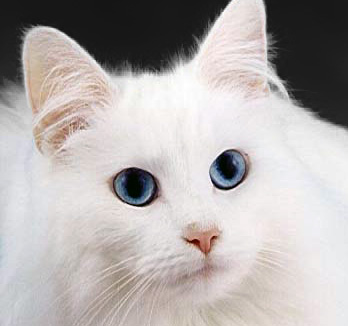 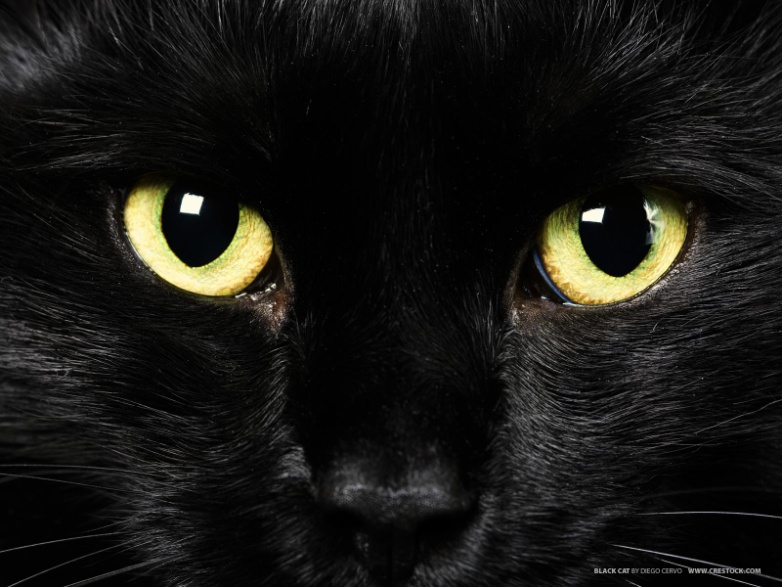 WB
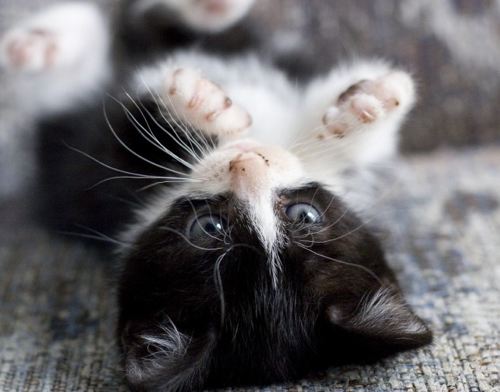 WW
BB
Co-dominance
Both alleles are shown in the phenotype of heterozygotes.
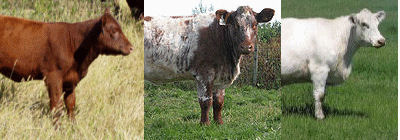 RR
RW
WW
“Roan”
Co-dominance
Both alleles are shown in the phenotype of heterozygotes.
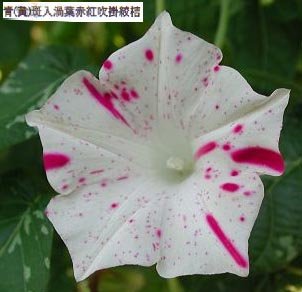 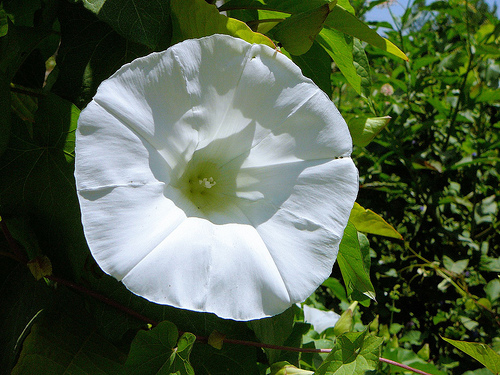 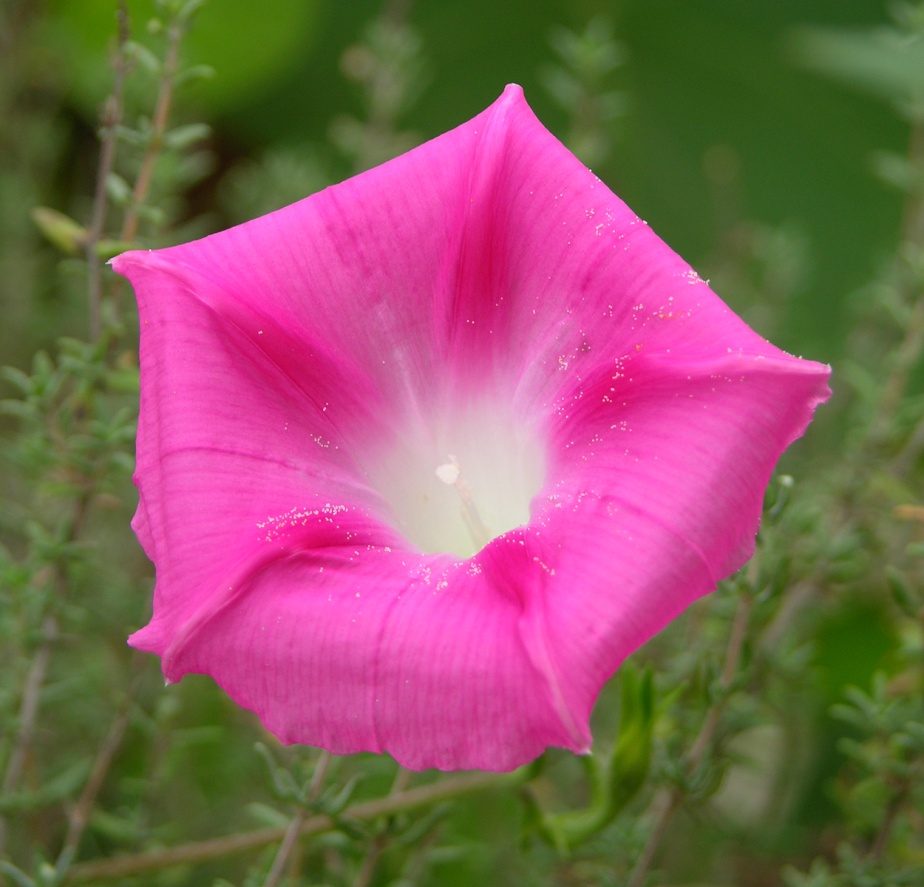 WW
RW
RR
Co-dominance
How do you spot an example of co-dominance?
Three alleles are produced
The heterozygote condition is to show both alleles equally e.g. the coat contains red hairs AND white hairs.
Types of Inheritance
Monohybrid Inheritance:
Complete dominance
Co-dominance
Incomplete dominance
Lethal alleles
Multiple alleles

Dihybrid Inheritance
Incomplete Dominance
This is like co-dominance, in that three alleles are produced.
BUT instead of the heterozygote showing both alleles equally, the heterozygote phenotype is a blend of both alleles.
We use the complete dominance system of two letters to show incomplete dominance even though one isn’t dominant over the other.
Incomplete Dominance
The heterozygote phenotype is an intermediate blend of the other two.
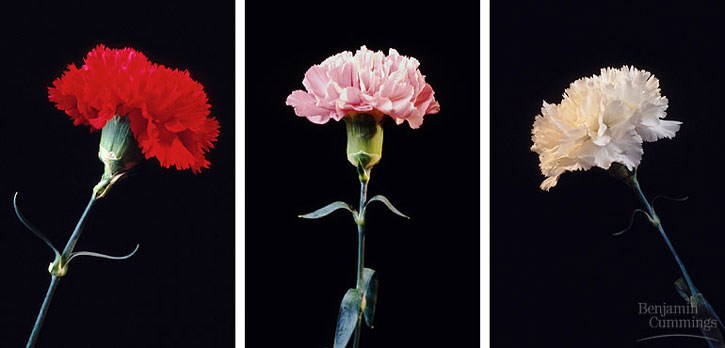 RR
Rr
rr
Incomplete Dominance
The heterozygote phenotype is an intermediate blend of the others.
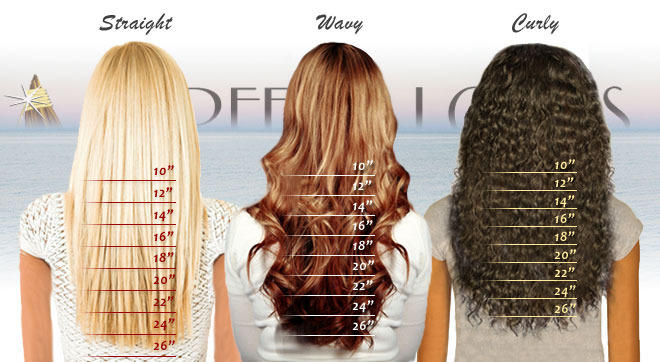 cc
Cc
CC
Incomplete Dominance
The heterozygote phenotype is an intermediate blend of the others.
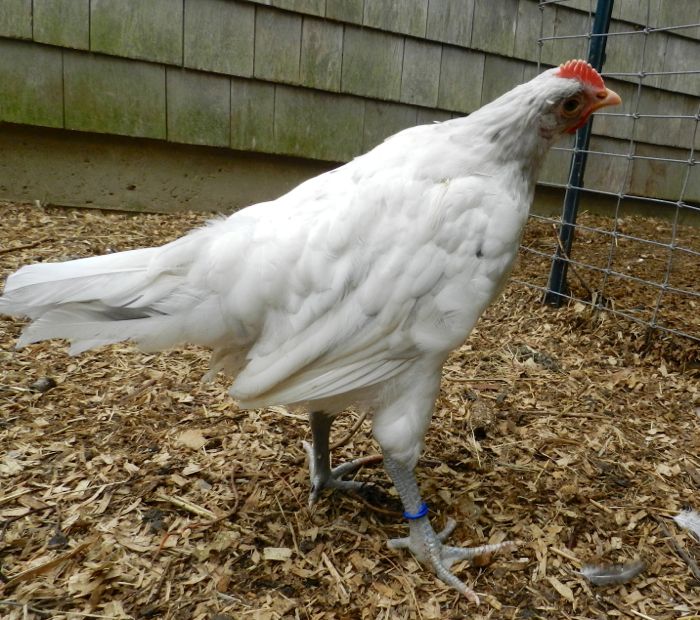 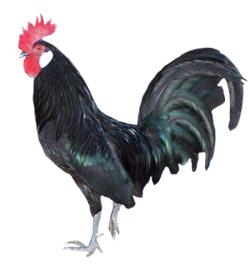 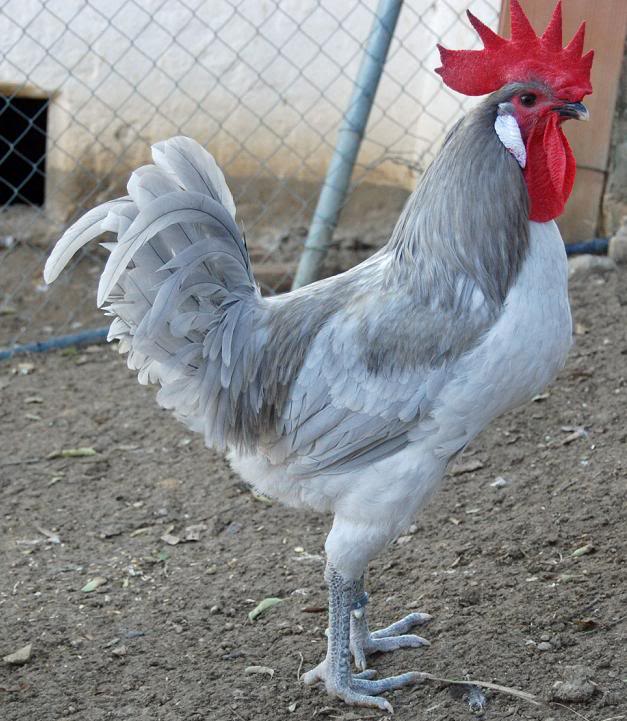 BB
bb
Bb
Incomplete vs. Co-dominance
Be VERY careful when reading the description of phenotypes.
If it says the animals look an intermediate colour, is it
Because it makes equal numbers of each hair/feather colour?
Because all the hairs/feathers are an intermediate colour?

Which is which?
Co-dominance
Incomplete dominance
Types of Inheritance
Monohybrid Inheritance:
Complete dominance
Co-dominance
Incomplete dominance
Lethal alleles
Multiple alleles

Dihybrid Inheritance
Lethal Alleles
Lethal alleles occur when a mutation results in an allele that produces a non-functional version of an essential protein.
If an individual inherits a lethal combination of mutated alleles, it will die before or shortly after birth.
This will alter the expected offspring ratios.
Lethal Alleles
In fruit flies, a mutated dominant allele produces curly wings (C) instead of normal (c).




Homozygous dominant (CC) flies do not survive.
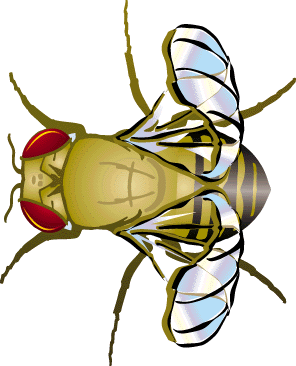 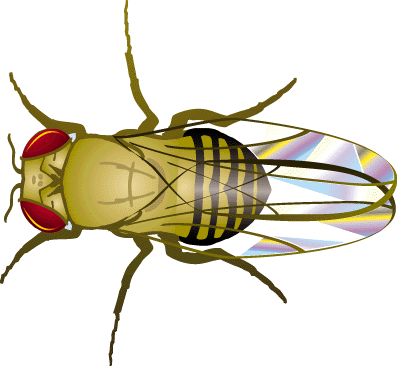 CC
Cc
cc
Lethal Alleles
With a heterozygous cross, we expect a 3:1 phenotype ratio.





BUT, because the homozygous dominant individuals die, the ratio becomes
                         2 curly:1 normal
C               c
X
CC          Cc



Cc	    cc
C

c
Types of Inheritance
Monohybrid Inheritance:
Complete dominance
Co-dominance
Incomplete dominance
Lethal alleles
Multiple alleles

Dihybrid Inheritance
Multiple Alleles
Multiple allele inheritance occurs when a gene has more than two alleles.

Each individual still only has two copies of the gene.

The most well-known example of multiple alleles is human blood groups, which show BOTH co-dominance AND complete dominance.
Multiple Alleles
IA and IB can be co-dominant, giving blood type AB.
IA and IB are completely dominant to i, producing type A (IAi) and type B (IBi).
ii is the homozygous recessive type O.
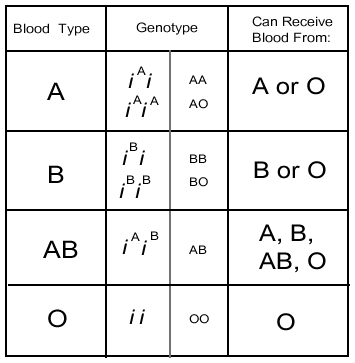 I
I
I
I
I
I
I
I
Multiple Alleles
Antibodies identify foreign objects and attack them.
Type AB has no antibodies, so can accept blood from anyone.
Type O has both anti-A and anti-B antibodies so can only get blood from type O.
Type A has anti-B and Type B has anti-A antibodies.
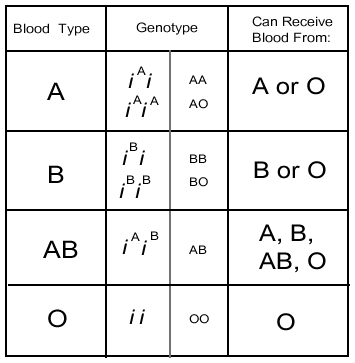 I
I
I
I
I
I
I
I
Exam Question
An example of multiple alleles is one that determines the feather pattern of mallard ducks. One allele M, produces the wild-type mallard pattern. A second allele MR, produces a different pattern called restricted, and a third allele, md, produces a pattern termed dusky.
In this series, restricted is dominant over mallard and dusky, and mallard is dominant over dusky:

	    MR		>	M		>	md
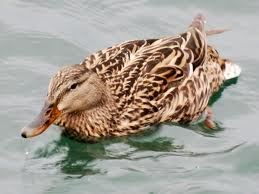 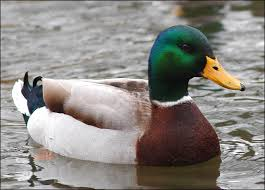 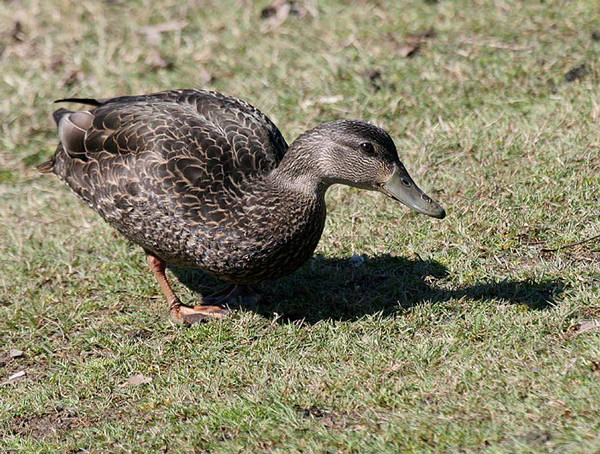 Exam Question
There are six genotypes possible with these three alleles to produce the three phenotypes.
Discuss why there is only one combination of parental genotypes which can produce offspring that show all three phenotypes in the F1 offspring.
In your answer you should complete the Punnett square to show the cross, and clearly identify the genotype and phenotype proportions expressed as a percentage or ratio. Refer to your completed Punnett square in your discussion.
Exam Question
MR      md
MRM   Mmd

MRmd  mdmd
M

md
Parents: MRmd x Mmd   

Genotype ratio:  1MRM: 1Mmd: 1MRmd : 1mdmd

Phenotype ratio:  2 restricted : 1 mallard : 1 dusky
Only this cross will produce all three phenotypes because in order for the homozygous recessive dusky phenotype to be expressed, both parents must carry a recessive allele. 
If they both have a recessive allele, then to produce the mallard and restricted phenotypes, one parent must carry the dominant MR allele to produce restricted offspring and the other must carry the dominant M allele to produce mallard offspring.
As indicated by the Punnett square, this should result in an offspring ratio of 2 restricted: 1 mallard : 1 dusky offspring.
Types of Inheritance
Monohybrid Inheritance:
Complete dominance
Co-dominance
Incomplete dominance
Lethal alleles
Multiple alleles

Dihybrid Inheritance
Dihybrid Inheritance
So far we have been looking at monohybrid inheritance: the inheritance patterns of ONE gene.

With dihybrid inheritance, we look at TWO traits controlled by TWO genes and see how they are inherited together.

They may be on the same chromosome (LINKED GENES) or not (unlinked genes).
Dihybrid Inheritance
Because we are looking at two genes, we now have two letters in each gamete and four letters to represent offspring.

For example, pea gametes will have a gene for height AND a gene for seed colour.



Pea offspring will have two copies of each gene, one from each parent.
T = tall, t = short
Y = yellow seed, y = green seed
Dihybrid Inheritance
If we have parents (the P generation) which are pure-breeding tall & yellow (TTYY) and pure-breeding short and green (ttyy), their offspring (the F1 generation) look like this:
TTYY     x        ttyy
F1 (first filial) generation
TY
TY                     ty
TtYy
ty
All F1 offspring are TtYy
Tall and yellow seed
Note: Pollen don’t have tails but it helps to see them anyway.
Dihybrid Inheritance
Crossing these offspring produces an F2 generation. Because they are all heterozygous, there are four possible gamete produced by each offspring.
TtYy         TtYy
F2 (second filial) generation
TY
TY
Ty
Ty
tY
tY
ty
ty
Dihybrid Inheritance
A dihybrid heterozygous cross results in a 9:3:3:1 phenotype ratio.
3 Short & Yellow
1 Short & Green
3 Tall & Green
9 Tall & Yellow
Dihybrid Cross
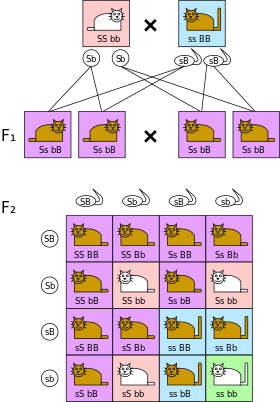 TWO traits
Tail length:
S – short tail
s – long tail
Coat colour
B – brown coat
b – white coat
Again, 9:3:3:1 is the offspring phenotype ratio
from a dihybrid heterozygous cross.
Dihybrid Cross
What about non-heterozygous crosses?
Brown long tail x White short tail
	Bbss                   bbSs
TWO traits
Tail length:
S – short tail
s – long tail
Coat colour
B – brown coat
b – white coat
Bs         bs                        bS           bs
Offspring genotype ratio= 1 BbSs : 1 bbSs : 1 Bbss : 1 bbss
Offspring phenotype ratio = 1 brown short : 1 white short : 1 brown long : 1 white long
Dihybrid Cross
If there is no linkage, the offspring ratio predicted by our Punnett squares should be quite close to observed offspring ratios (if there are lots of offspring).

BUT if the genes are on the same allele, it is no longer random which gametes are likely to be produced.
Dihybrid Cross
DdEe    x     DdEe
d
e
D
E
D
E
d
e
This shows a dihybrid heterozygote cross.
             DdEe x DdEe
We expect a 9:3:3:1 ratio. BUT because the genes are on the same chromosome, the alleles are linked.
Instead of 4 different gametes (DE, De, dE, de), each parent only produces 2 kinds = DE and de.
So our offspring phenotype ratio is now 3 dominant: 1 recessive
This is not the 9:3:3:1 we expected, so we know the genes D and E are linked.
DE           de    DE          de
Dihybrid Cross
Just like we do a test cross to find the genotype of an unknown dominant animal by breeding it with a recessive animal, we can breed a double heterozygous  animal with a recessive animal to measure the effects of crossing over.
Crossing Over
chromosome
A

B

C
A

B

C
a

b

c
a

b

c
A

B

C
A

B

C
a

b

c
a

b

c
chromatid
centromere
D

E

F

G
D

E

F

G
D

E
D

E

f

g
d

e
d

e

F

G
d

e

f

g
d

e

f

g
chiasma
F

G
f

g
Dihybrid Cross
In maize: 
Y= yellow, y = colourless
F = full cob, f = wrinkled cob.
Calculate the expected phenotype ratio of a double heterozygote x double recessive cross.
YyFf         x        yyff
YF      Yf       yF      yf      x          yf
Expected ratio
1 yellow full:
1 yellow wrinkled:
1 colourless full:
1 colourless wrinkled
Dihybrid Cross
The observed ratio was actually 
48% yellow: 2% yellow: 2% colourless : 48% colourless
	full	 wrinkled               full                   wrinkled
How come?
Crossing over has occurred, producing lots more of the yellow-full and colourless-wrinkled types than expected. These “extra” individuals are recombinants.
Because so many show recombination, we would expect these genes to be quite far apart.
Crossing Over
chromosome
On these chromosomes, you would expect crossing over to happen more often between far apart genes.
For example, there are lots of places chiasmata could occur to separate genes A and G.
But to separate F and G the chiasmata would have to be very specific, so we would expect these to be separated less often.
In this way, scientists are able to estimate where different genes lie on a chromosome. It is called chromosome mapping.
A

B

C
a

b

c
A

B

C
a

b

c
chromatid
centromere
D

E

F

G
D

E
d

e
d

e

f

g
chiasma
F

G
f

g
Types of Inheritance
Monohybrid Inheritance:
Complete dominance
Co-dominance
Incomplete dominance
Lethal alleles
Multiple alleles

Dihybrid Inheritance
In your books, write yourself a cheat sheet which tells you how to recognise each type of inheritance.

e.g. Complete dominance = two alleles, heterozygote cross is 3:1 ratio.